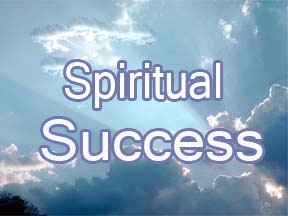 7 Rules for
Part 2
Joshua 1:1-9
INTRODUCTION
Most everyone is interested in success
Many books, seminars, classes. Info on it
Always a popular topic, a “good draw”
INTRODUCTION
Most everyone is interested in success
Many books, seminars, classes. Info on it
Always a popular topic, a “good draw”
Different definitions of success
For a toddler – walking upright
A child – riding a bike (w/o training wheels)
INTRODUCTION
Most everyone is interested in success
Many books, seminars, classes. Info on it
Always a popular topic, a “good draw”
Different definitions of success
For a toddler – walking upright
A child – riding a bike (w/o training wheels)
A teen – reaching the 25th level of a video game
An adult – money (income, investments savings), raising children, a measure of fame, etc.
INTRODUCTION
Most everyone is interested in success
Many books, seminars, classes. Info on it
Always a popular topic, a “good draw”
Different definitions of success
For a toddler – walking upright
A child – riding a bike (w/o training wheels)
A teen – reaching the 25th level of a video game
An adult – money (income, investments savings), raising children, a measure of fame, etc.
If that’s all, we’re setting our sights too low
Today’s Sermon
Joshua (Joshua 1:1-5)
Moses was dead
God called Joshua in be the new leader
Today’s Sermon
Joshua (Joshua 1:1-5)
Moses was dead
God called Joshua in be the new leader
God’s rules (Joshua 1:6-10)
Given to Joshua
Written down for our instruction (Rom. 15:4, etc.)
Today’s Sermon
Joshua (Joshua 1:1-5)
Moses was dead
God called Joshua in be the new leader
God’s rules (Joshua 1:6-10)
Given to Joshua
Written down for our instruction (Rom. 15:4, etc.)
Let’s briefly examine these today
1. Be Strong (v. 6)
Usually equated with physical strength
1. Be Strong (v. 6)
Usually equated with physical strength
But more appropriately, spiritual strength
1 Corinthians 16:13 
Ephesians 6:10, 11, 12…
1. Be Strong (v. 6)
Usually equated with physical strength
But more appropriately, spiritual strength
1 Corinthians 16:13 
Ephesians 6:10, 11, 12…
2 Timothy 2:1 – in the grace…
1. Be Strong (v. 6)
Usually equated with physical strength
But more appropriately, spiritual strength
1 Corinthians 16:13 
Ephesians 6:10, 11, 12…
2 Timothy 2:1 – in the grace…
Gal. 6:9 – the body WILL get tired; not the spirit
Ex: great women of faith not nec. phys. strong
1. Be Strong (v. 6)
Usually equated with physical strength
But more appropriately, spiritual strength
1 Corinthians 16:13 
Ephesians 6:10, 11, 12…
2 Timothy 2:1 – in the grace…
Gal. 6:9 – the body WILL get tired; not the spirit
Ex: great women of faith not nec. phys. strong
Are you strong in the Lord?
2. Be Very Courageous (v. 7)
From: “heart”, innermost being”-”have heart”
Compare v 6 and v 7
2. Be Very Courageous (v. 7)
From: “heart”, innermost being”-”have heart”
Compare v 6 and v 7
The choice/willingness to confront and overcome fear, pain, obstacles, danger, etc.
2. Be Very Courageous (v. 7)
From: “heart”, innermost being”-”have heart”
Compare v 6 and v 7
The choice/willingness to confront and overcome fear, pain, obstacles, danger, etc.
Matthew 16:24
Must deny self, pick up cross, follow…
Compare Luke 14:27
2. Be Very Courageous (v. 7)
From: “heart”, innermost being”-”have heart”
Compare v 6 and v 7
The choice/willingness to confront and overcome fear, pain, obstacles, danger, etc.
Matthew 16:24
Must deny self, pick up cross, follow…
Compare Luke 14:27
Acts 28:15 – Paul thanked God, took courage
Brethren can be encouraging, discouraging
This AM – part 1
God was preparing Joshua
For the battle against Jericho
For the spiritual battles ahead
For the rest of his life
As an example for us
This morning
1. Be strong
2. Be courageous
3. Do not be afraid
4. Do not turn… (v. 7)
Adding to, taking from, or changing in any way is an insult to God’s ways, His wisdom and His word
4. Do not turn… (v. 7)
Adding to, taking from, or changing in any way is an insult to God’s ways, His wisdom and His word
…and, God is not happy with those who do it
Galatians 1:6-9; Revelation 22:18-19; etc.
4. Do not turn… (v. 7)
Adding to, taking from, or changing in any way is an insult to God’s ways, His wisdom and His word
…and, God is not happy with those who do it
Galatians 1:6-9; Revelation 22:18-19; etc.
Even in the OT (Deut. 4:2; 12:32, Prov. 30:6,etc.)
4. Do not turn… (v. 7)
Adding to, taking from, or changing in any way is an insult to God’s ways, His wisdom and His word
…and, God is not happy with those who do it
Galatians 1:6-9; Revelation 22:18-19; etc.
Even in the OT (Deut. 4:2; 12:32, Prov. 30:6,etc.)
Since His ways are perfect, adding our IMPERFECTIONS will only make them imperfect
4. Do not turn… (v. 7)
Adding to, taking from, or changing in any way is an insult to God’s ways, His wisdom and His word
…and, God is not happy with those who do it
Galatians 1:6-9; Revelation 22:18-19; etc.
Even in the OT (Deut. 4:2; 12:32, Prov. 30:6,etc.)
Since His ways are perfect, adding our IMPERFECTIONS will only make them imperfect
On a strait and narrow road, there is no room to be moving about (turning: opposite of straight)
5. Meditate on it… (v. 8)
Def: to focus one’s thoughts; ponder, think on
5. Meditate on it… (v. 8)
Def: to focus one’s thoughts; ponder, think on
NOT like TM (transcendental meditation)
In yoga, the attempt is to EMPTY the mind
Scripturally, one tries to FILL the mind with God’s word (Psalm 1:1-2)
5. Meditate on it… (v. 8)
Def: to focus one’s thoughts; ponder, think on
NOT like TM (transcendental meditation)
In yoga, the attempt is to EMPTY the mind
Scripturally, one tries to FILL the mind with God’s word (Psalm 1:1-2)
God wants us to contemplate on His word (this book of the Law…mouth) always
In good times, and bad
As a light when confused, unknowing, etc.
So…do…then…prosper/success
6. Do not be afraid (v. 9)
If anyone had reason to be afraid, it was them
6. Do not be afraid (v. 9)
If anyone had reason to be afraid, it was them
Yet, God was with them, like…
1 Samuel 17:45-47 - David
1 John 4:4 – Christians
6. Do not be afraid (v. 9)
If anyone had reason to be afraid, it was them
Yet, God was with them, like…
1 Samuel 17:45-47 - David
1 John 4:4 – Christians
2 Timothy 1:7 – “…a spirit of timidity (fear, cowardice)…”
6. Do not be afraid (v. 9)
If anyone had reason to be afraid, it was them
Yet, God was with them, like…
1 Samuel 17:45-47 - David
1 John 4:4 – Christians
2 Timothy 1:7 – “…a spirit of timidity (fear, cowardice)…”
Romans 8:15 – “a spirit of slavery…”
6. Do not be afraid (v. 9)
If anyone had reason to be afraid, it was them
Yet, God was with them, like…
1 Samuel 17:45-47 - David
1 John 4:4 – Christians
2 Timothy 1:7 – “…a spirit of timidity (fear, cowardice)…”
Romans 8:15 – “a spirit of slavery…”
Who/what are you afraid of?
7. …nor, be dismayed
Every instance I found in the Scriptures had fear coming before dismay.
Def: lose enthusiasm/courage, disillusioned
Fear will cause you to take your eyes off the goal (dis-illusion)
We will have good and bad times
God will use them all
We have a tendency to look at the small picture
Ai was right behind Jericho
CONCLUSION
We should be interested in spiritual success in our lives
1 Peter 1:4 – “…to obtain…reserved in Heaven…”
Matthew 16:26 – “For what does it profit…?”
CONCLUSION
We should be interested in spiritual success in our lives
1 Peter 1:4 – “…to obtain…reserved in Heaven…”
Matthew 16:26 – “For what does it profit…?”
Colossians 3:2 – “Set your mind…”
Matthew 6:19-21 – “…for where your treasure is…”
CONCLUSION
We should be interested in spiritual success in our lives
1 Peter 1:4 – “…to obtain…reserved in Heaven…”
Matthew 16:26 – “For what does it profit…?”
Colossians 3:2 – “Set your mind…”
Matthew 6:19-21 – “…for where your treasure is…”
Jesus said “…learn from Me” (Matthew 11:29)
Are YOU a Christian?
Hear
Believe
Repent
Confess
Be Baptized
Continue Faithfully
Romans 10:17
Mark 16:16
Acts 2:38
Acts 22:16
Mark 16:16
Hebrews 10:38